Бюджет для гражданк решению Совета муниципального района «Красночикойский район» «Об утверждении бюджета муниципального района «Красночикойский район» на 2020 год и на плановый период 2021 и 2022 годов»
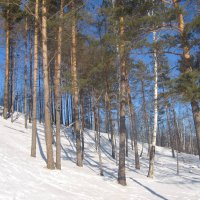 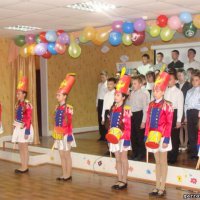 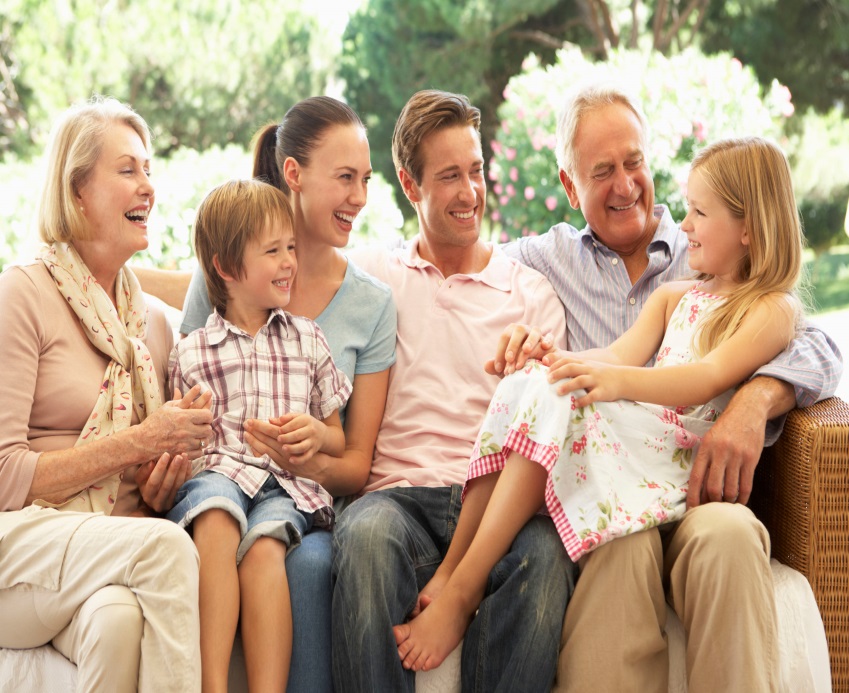 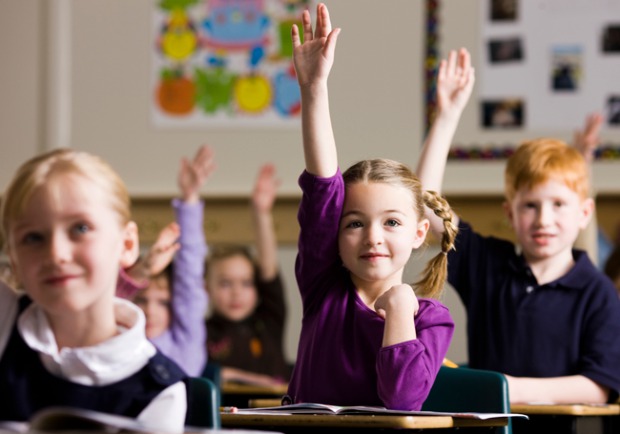 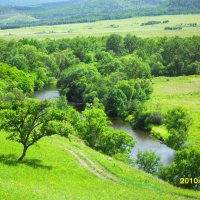 Вводная часть
Бюджет для граждан
Бюджет для граждан разработан в целях ознакомления граждан с основными положениями решения о бюджете муниципального района «Красночикойский район» на 2020 год и на плановый период 2021 и 2022 годов в доступной форме для широкого круга заинтересованных пользователей
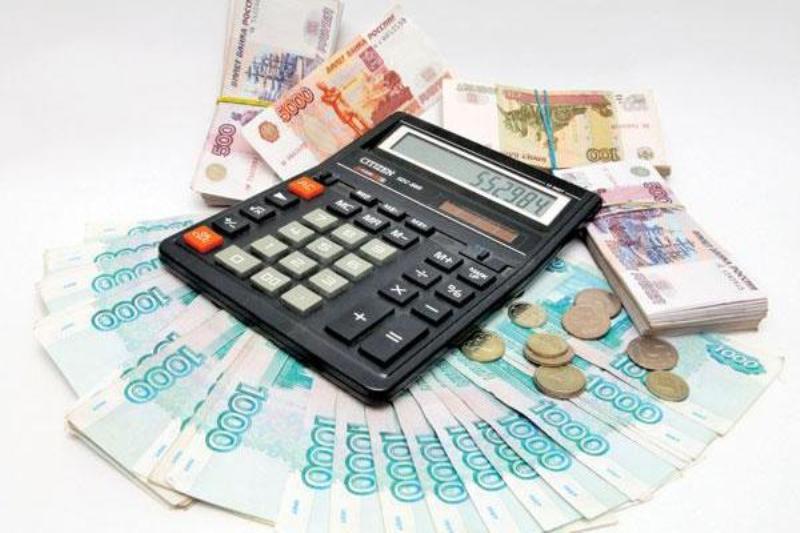 Этапы составления и утверждения бюджета муниципального района «Красночикойский район»
Бюджет муниципального района «Красночикойский район» – это ежегодно утверждаемый Советом муниципального района «Красночикойский район» свод доходов и расходов на очередной финансовый год и на два года планового периода
Утверждение проекта бюджета
          Проект бюджета утверждается Советом муниципального района в форме решения Совета муниципального района.
          Принятое Советом муниципального района решение о бюджете подлежит обнародованию путем размещения на официальном сайте  муниципального района в сети «Интернет»
Рассмотрение проекта бюджета
          Сформированный проект  бюджета администрация муниципального района вносит на рассмотрение Совета муниципального района не позднее 15 ноября текущего года.
          По проекту бюджета проводятся публичные слушания. Для этого проект  бюджета размещается на официальном сайте муниципального района в сети «Интернет». В слушаниях участвуют граждане, проживающие в Красночикойском районе и обладающие активным избирательным правом, а также представители организаций, осуществляющих деятельность на территории района.
          Проект бюджета рассматривается Советом муниципального района.
Составление проекта бюджета
          Работа по составлению проекта бюджета начинается не позднее чем за 9 месяцев до начала очередного финансового года.
Документы, на основании которых составляется проект бюджета муниципального образования
Послание Президента Российской Федерации Федеральному Собранию Российской Федерации, определяющие бюджетную политику (требования к бюджетной политике) в Российской Федерации
Основные направления бюджетной политики и основные направления налоговой политики
Прогноз социально – экономического развития муниципального района «Красночикойский район»
Муниципальные программы муниципального района «Красночикойский район»
Межбюджетные отношения
Из краевого бюджета в бюджет муниципального района «Красночикойский район»  перечисляются межбюджетные трансферты в форме:

ДОТАЦИИ – безвозмездная и безвозвратная денежная помощь без установления направления
СУБСИДИИ – в целях софинансирования расходных обязательств муниципального образования по вопросам местного значения
СУБВЕНЦИИ –  средства на исполнение полномочий  Российской Федерации и субъекта РФ
Межбюджетные отношения
Из бюджета муниципального района «Красночикойский район» в бюджеты сельских поселений Красночикойского района  перечисляются межбюджетные трансферты в форме:


ДОТАЦИИ – средства на выравнивание бюджетной обеспеченности бюджетов поселений 
СУБСИДИИ -  средства на софинансирование расходных обязательств бюджетов сельских поселений
СУБВЕНЦИИ –  средства на выполнение полномочия Российской Федерации  по осуществлению воинского учета на территориях, где отсутствуют структурные подразделения военных комиссариатов 
ИНЫХ МЕЖБЮДЖЕТНЫХ ТРАНСФЕРТОВ  – средства, передаваемые для компенсации дополнительных расходов, возникших в результате решений, принятых органами власти другого уровня  и осуществление части муниципальных полномочий сельским поселениям
Общие характеристики бюджета муниципального района «Красночикойский район»
Дефицит и профицит бюджета муниципального района «Красночикойский район»
БЮДЖЕТ – форма образования и расходования денежных средств, предназначенных для финансового обеспечения задач и функций государства и местного самоуправления
Расходы
Доходы
Доходы
Расходы
Дефицит
(расходы больше доходов)
Профицит
(доходы больше расходов)
Основные параметры бюджета
Доходы бюджета муниципального района «Красночикойский район»
Доходы бюджета муниципального района «Красночикойский район»
Доходы бюджета – безвозмездные и безвозвратные поступления денежных средств
Налоговые доходы
Безвозмездные поступления
Неналоговые доходы
все налоги, поступление которых предусмотрено налоговым законодательством, пени и штрафы, взимаемые за нарушение налогового законодательства
платежи от предоставления государством различных видов услуг, продажи имущества, а также иные платежи в виде штрафов, санкций за нарушение законодательства
средства, получаемые из других бюджетов и фондов, а также  от физических и юридических лиц, в том числе добровольные пожертвования
Доходы бюджета
тыс. руб.
Структура доходов бюджета
Доходы бюджета
Налоговые доходы
Безвозмездные поступления
Неналоговые доходы
Структура доходов бюджета в 2019 – 2021 годах
2019 год
2020 год
2021 год
Налоговые доходы
Безвозмездные поступления
Неналоговые доходы
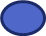 Безвозмездные поступления в бюджет муниципального района из  бюджета края
2019 год – 599205,2
2020 год – 554506,9                  
2021 год – 483492,3
2022 год – 438341,9
Расходы бюджета муниципального района «Красночикойский район»
Расходы бюджета
Расходы бюджета – выплачиваемые из бюджета денежные средства.
Формирование расходов осуществляется в соответствии с установленными законодательством полномочиями муниципального образования, исполнение которых должно происходить в очередном финансовом году и плановом периоде за счет средств соответствующего бюджета.
Расходы бюджета формируются:
по главным распорядителям бюджетных средств (ведомственная структура)
по функциональной классификации расходов бюджета
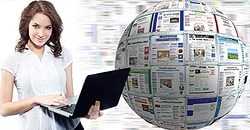 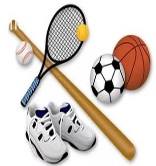 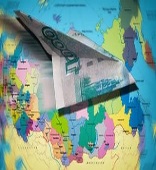 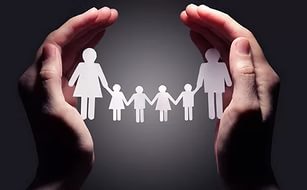 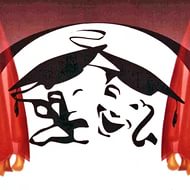 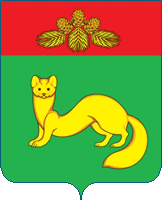 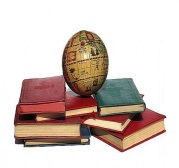 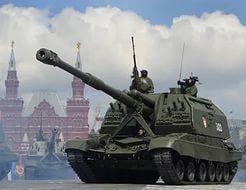 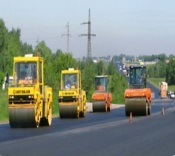 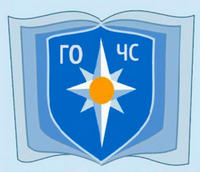 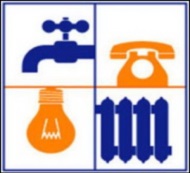 Образование
Межбюджетные трансферты общего характера (дотации)
Физическая культура и спорт
Национальная оборона
Национальная экономика
Жилищно-коммунальное хозяйство
Культура, кинематография
Общегосударственные вопросы
Защита населения и гражданская оборона
Средства массовой информации
Социальная политика
Распределение бюджетных ассигнований по разделам и подразделам классификации расходов бюджета муниципального района
Распределение бюджетных ассигнований по разделам и подразделам классификации расходов бюджета муниципального района
продолжение
Распределение бюджетных ассигнований по разделам и подразделам классификации расходов бюджета муниципального района
продолжение
Информационное сообщение
Информационное сообщение
Решение Совета муниципального района «Красночикойский район» «Об утверждении бюджета муниципального района «Красночикойский район» на 2020 год и на плановый период 2021 и 2022 годов»

	26 декабря 2019 года № 145
	принято Советом муниципального района «Красночикойский район»